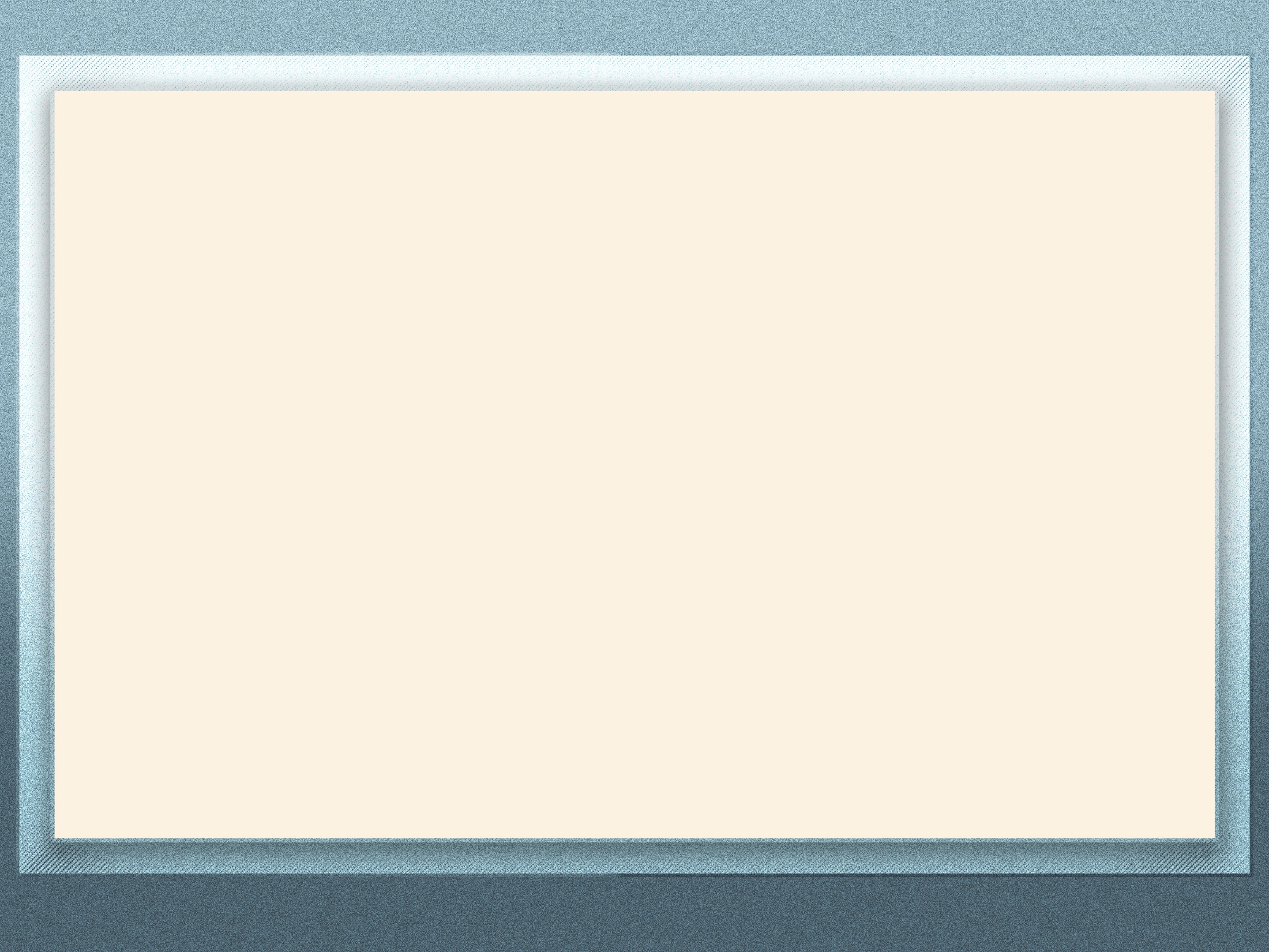 У неё зубки, ушки, шерсть, хвост.

Пушистый, рыжая, острые, чуткие

У неё острые зубки, чуткие ушки, рыжая шерсть и пушистый хвост.
Название презентации
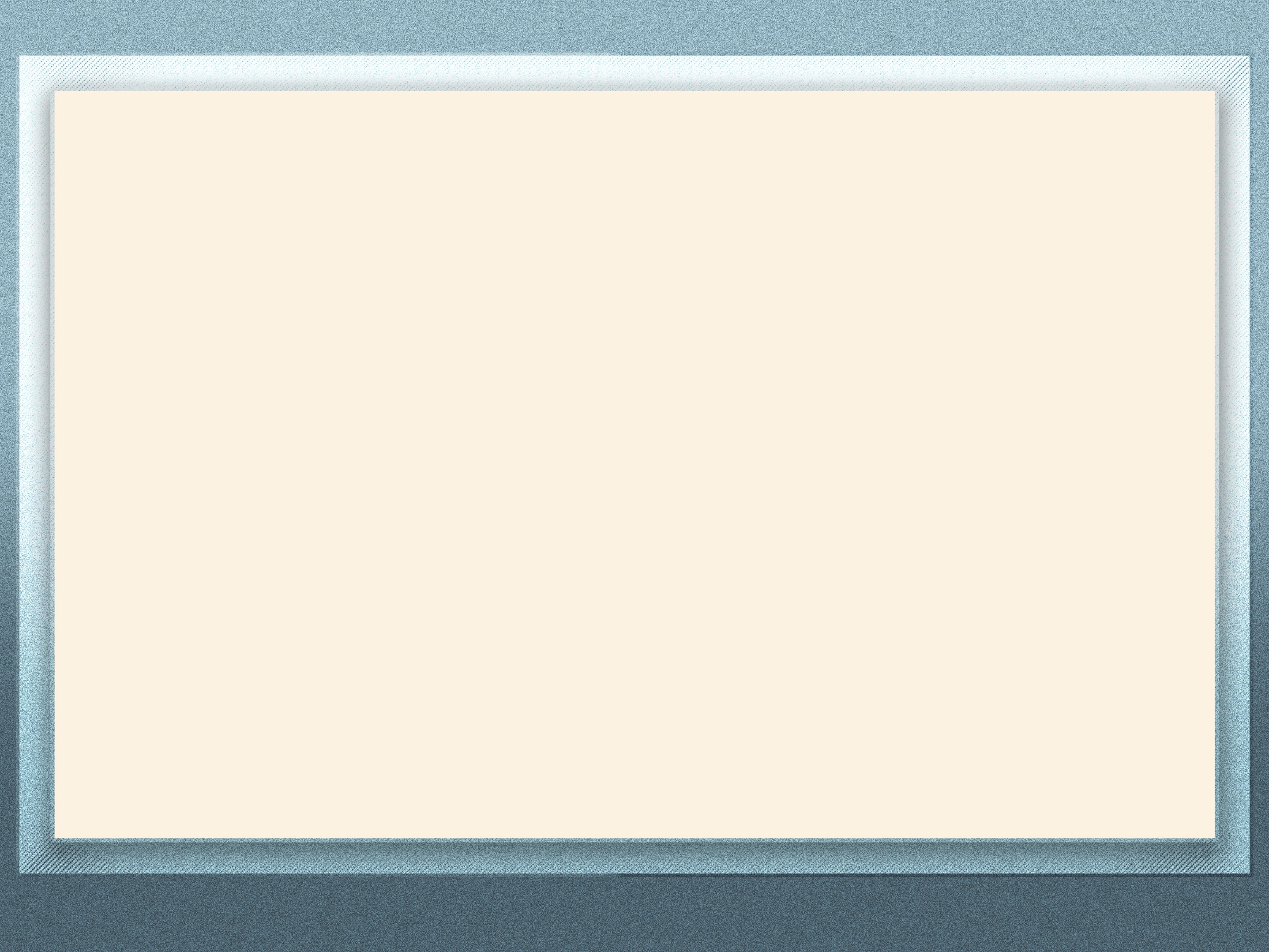 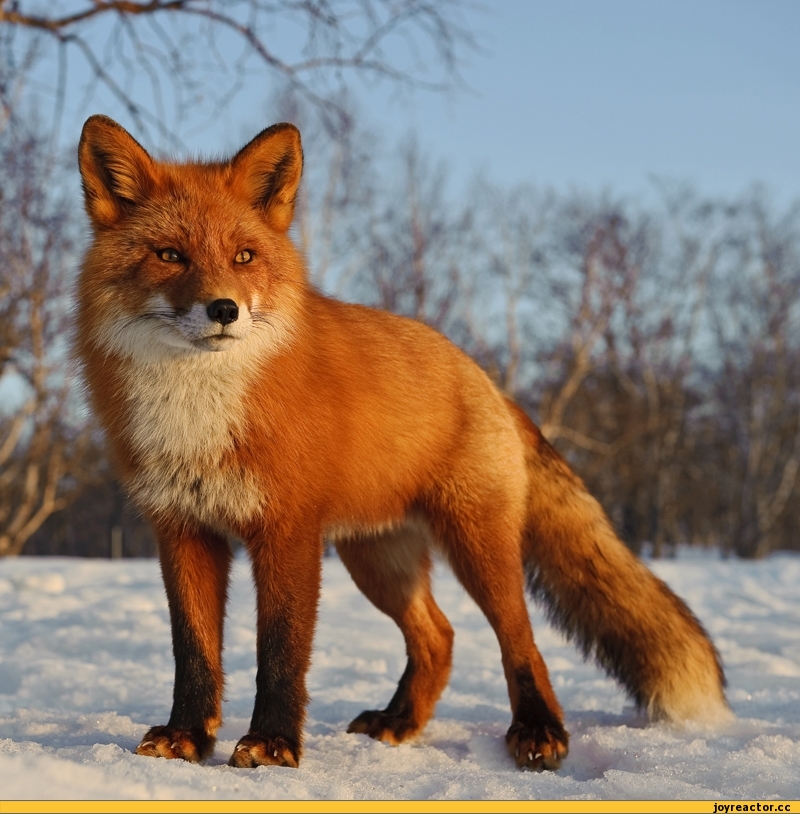 Название презентации
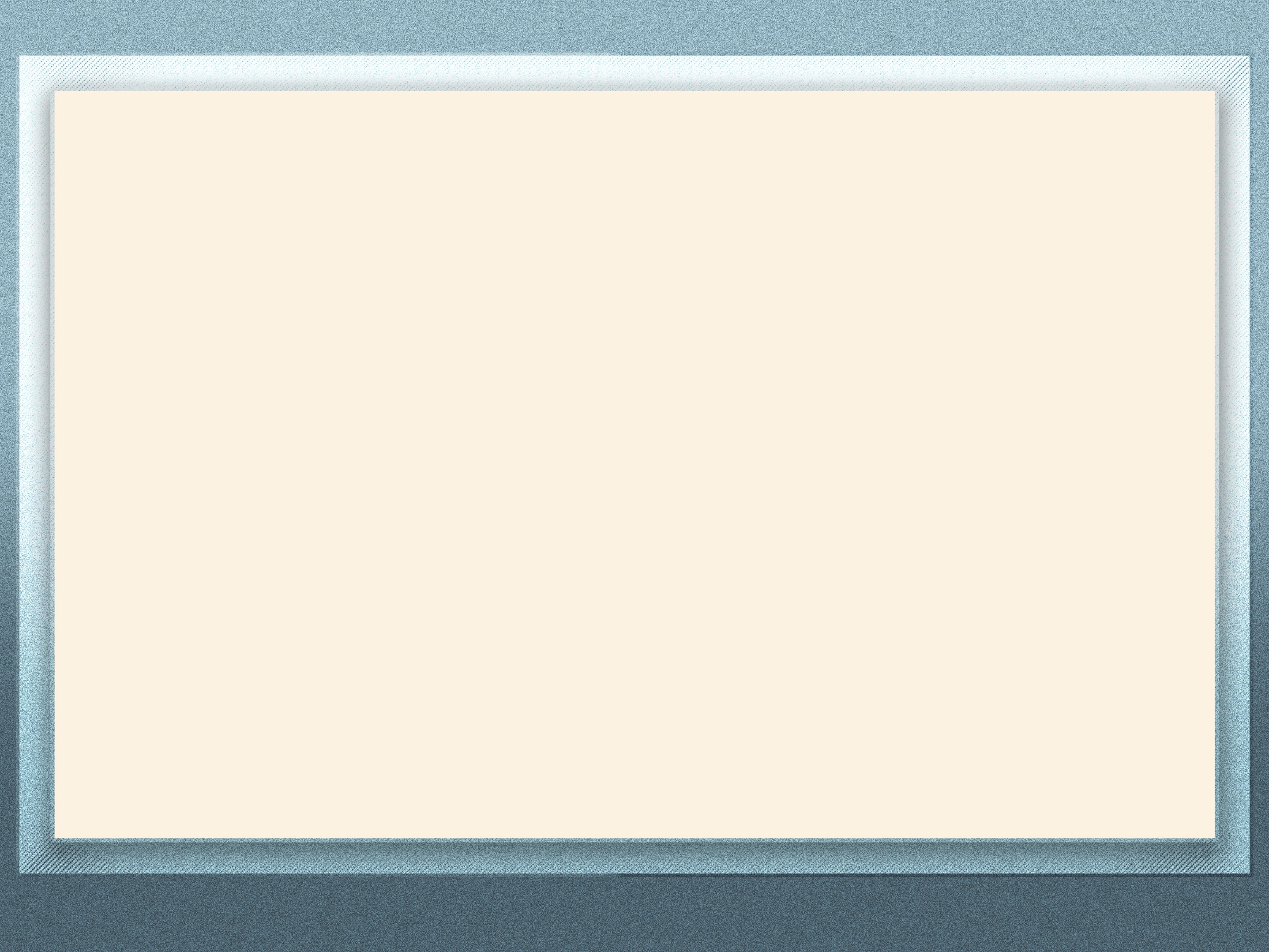 Острые зубки, чуткие ушки, рыжая шерсть и пушистый хвост.
Название презентации
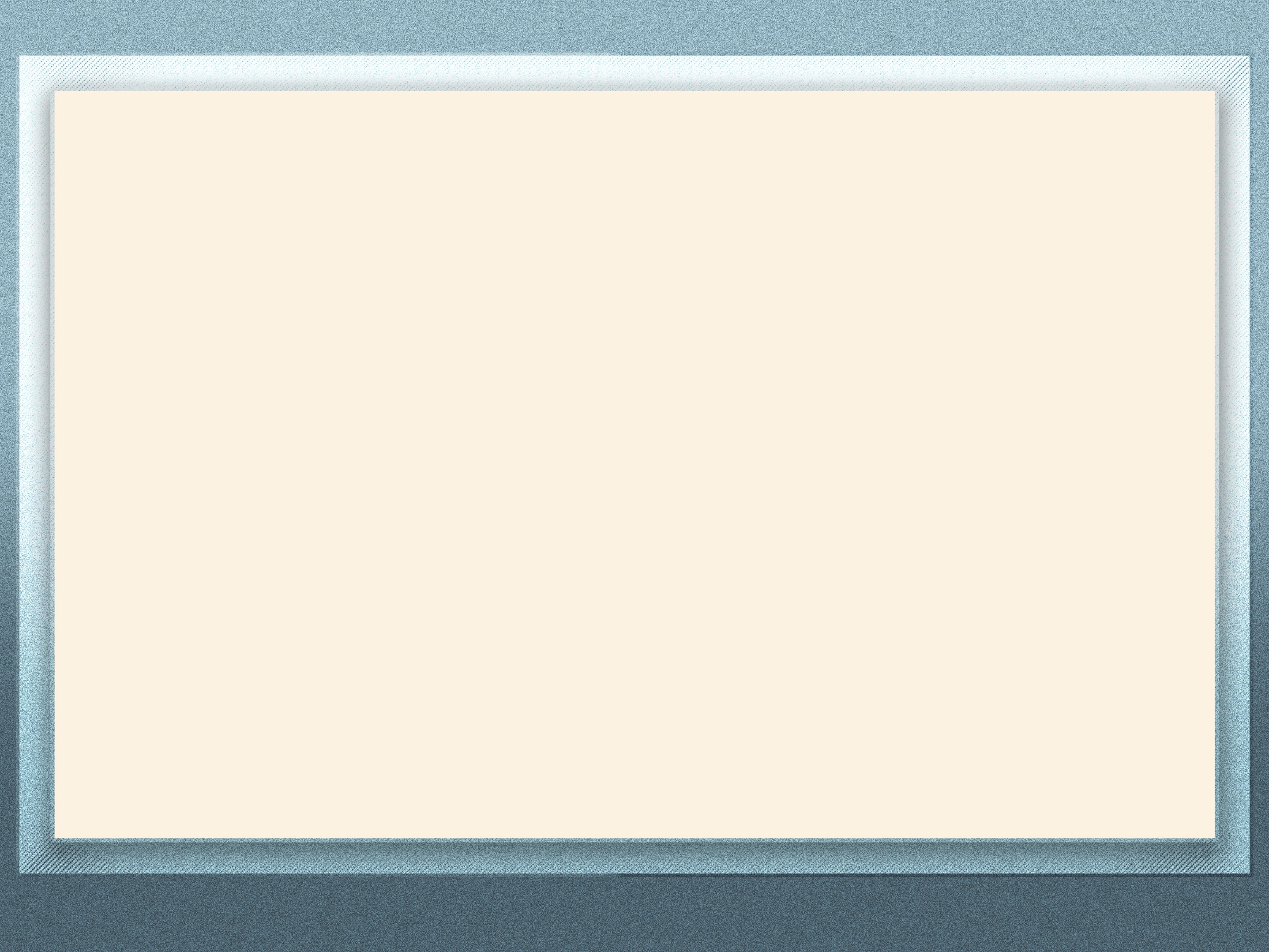 Широкая, глубокая река.
Зелёный, сладкий, сахарный арбуз.
Кудрявая, белоствольная  …… берёза
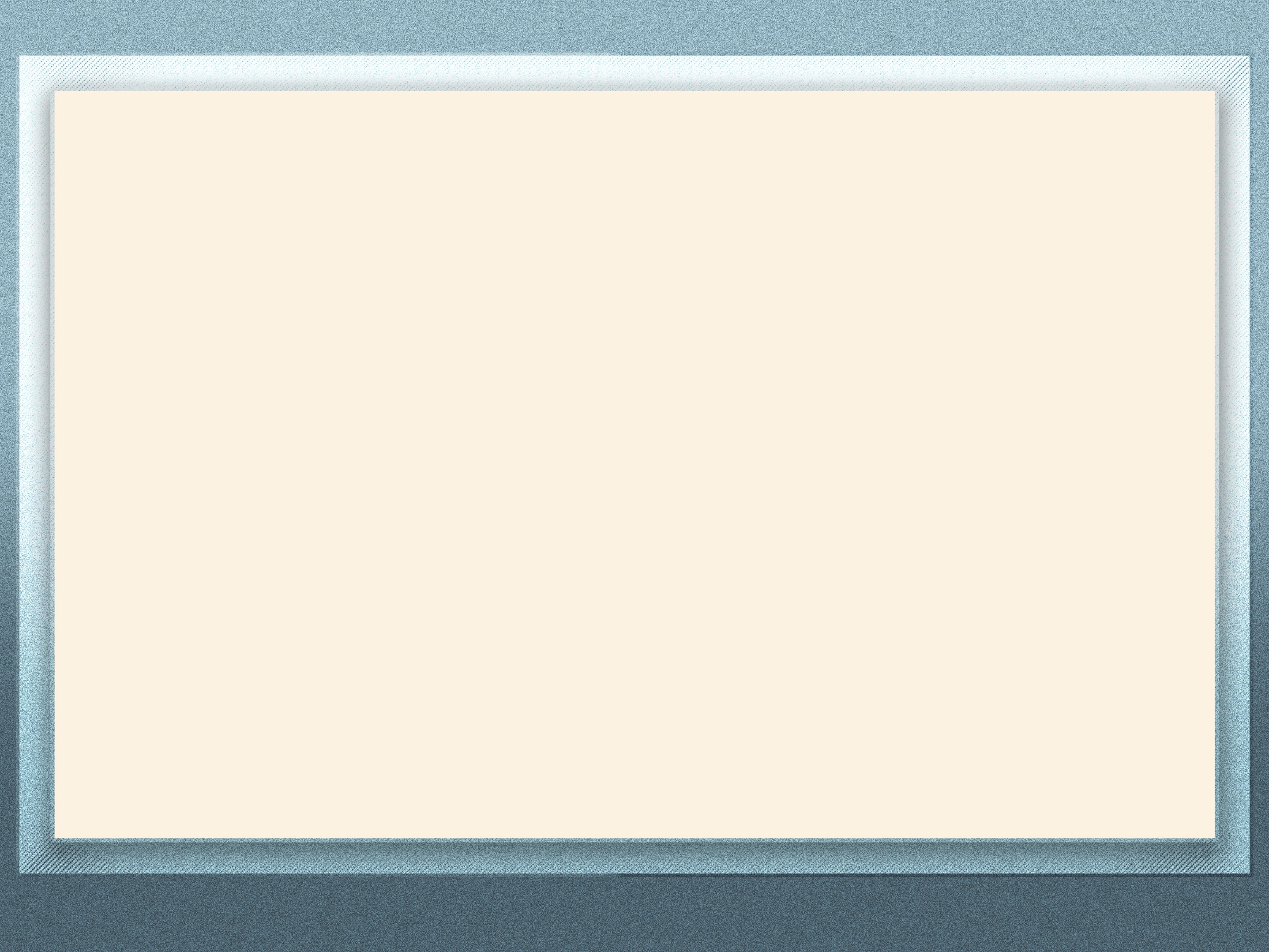 Пришла весна. Она подарила людям цветы. Пробудилась земля. Поляны украшает ковер подснежников.
Пришла ранняя весна. Она подарила людям яркие цветы. Пробудилась спящая земля. Зелёные поляны украшает ковер весенних подснежников.
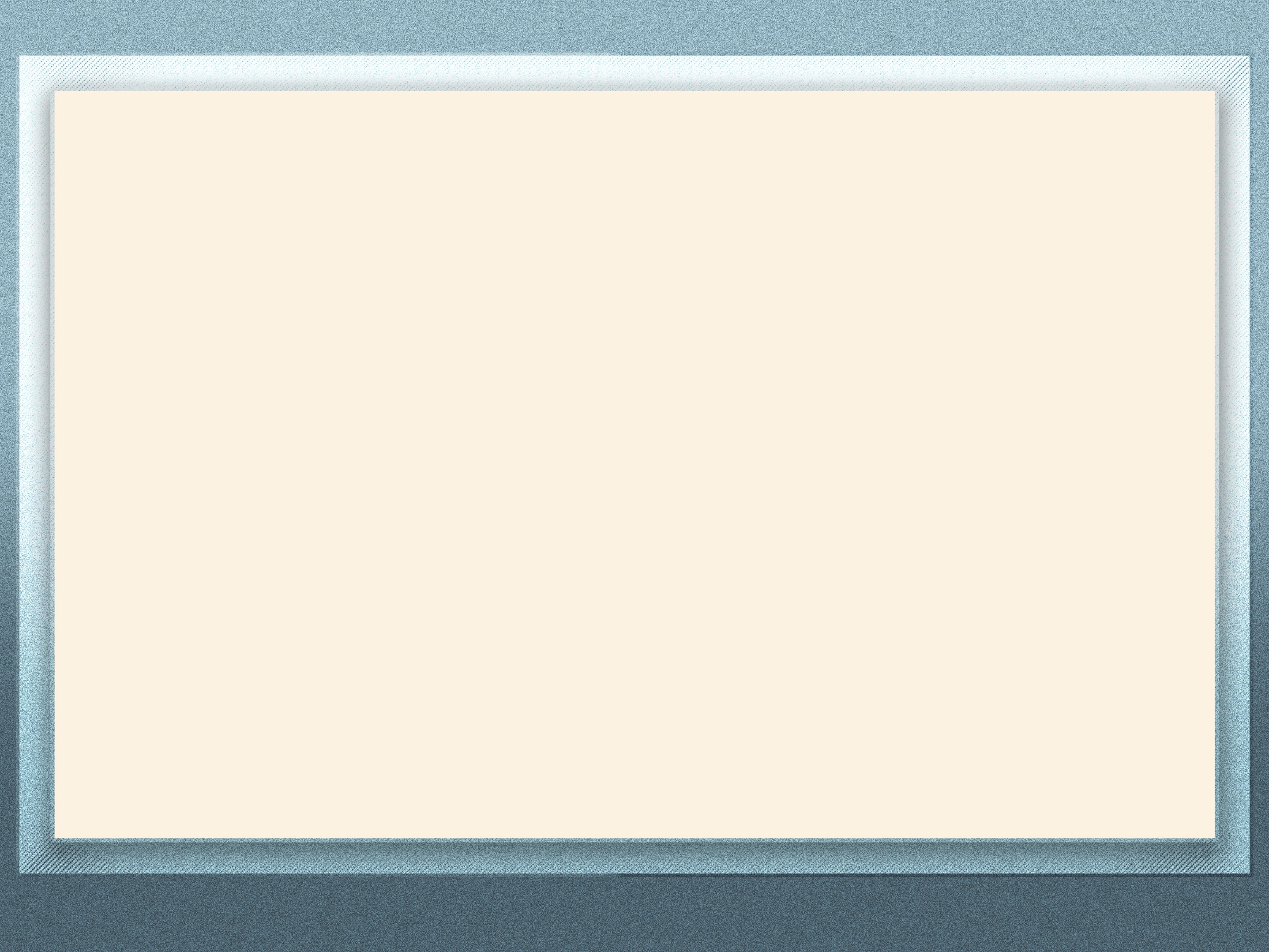 Пришла ранняя весна. Она подарила людям яркие цветы. Пробудилась спящая земля. Зелёные поляны украшает ковер весенних подснежников.
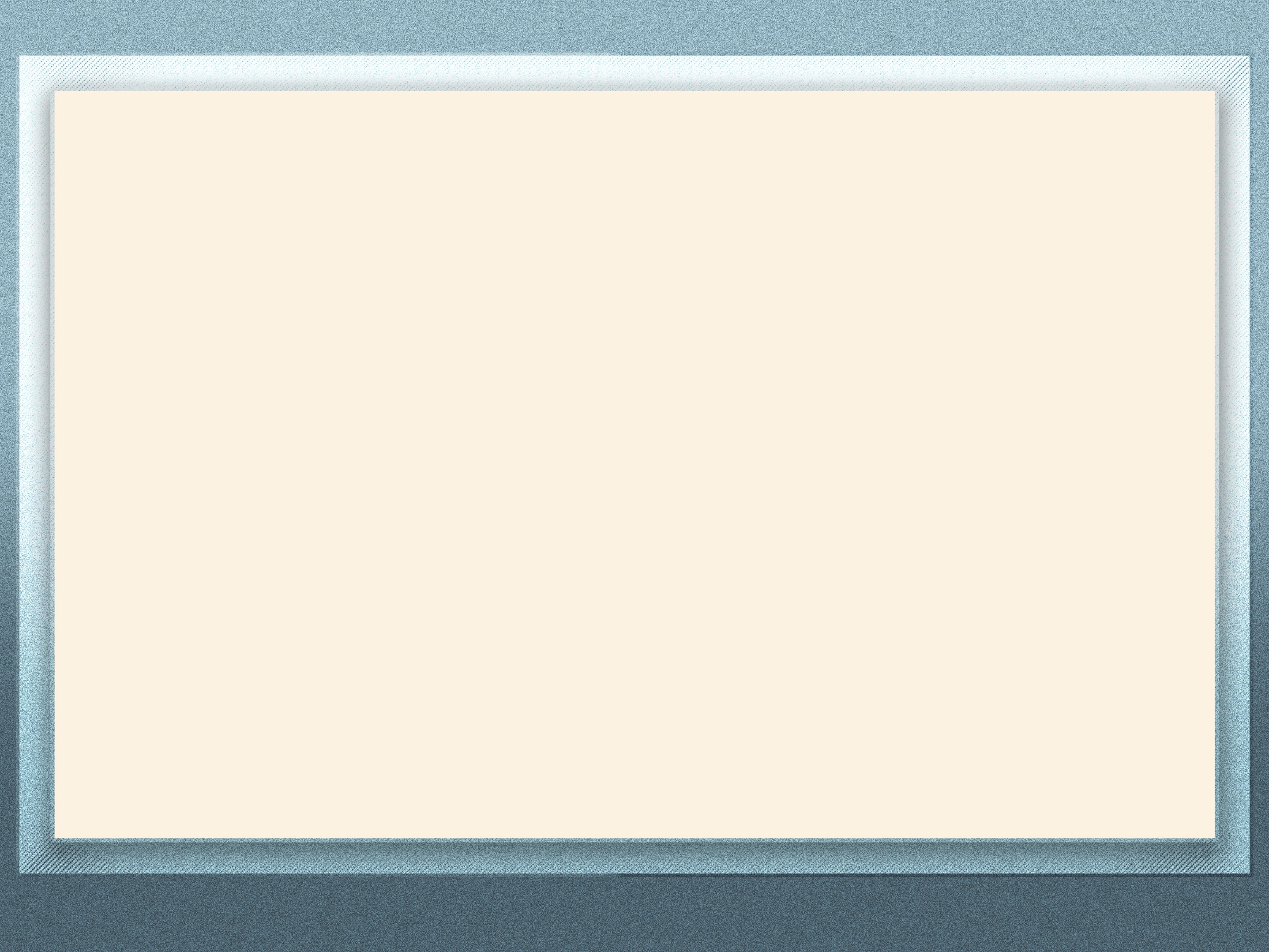 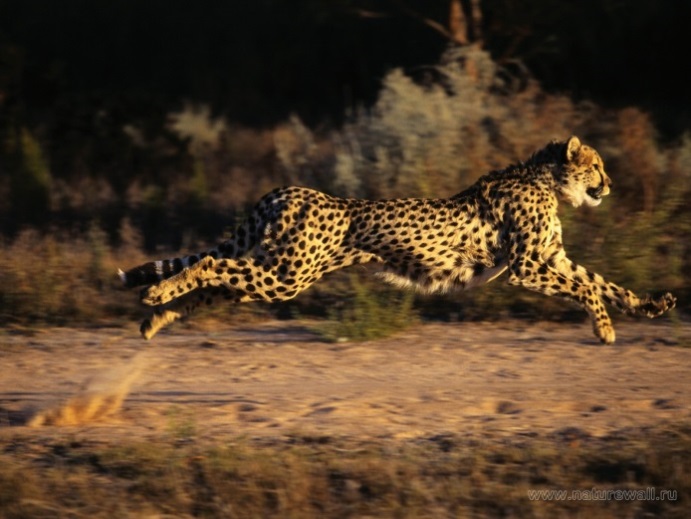 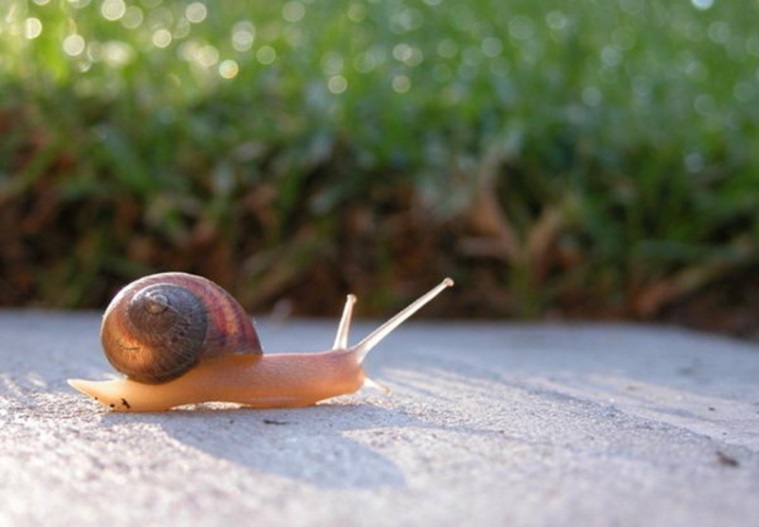 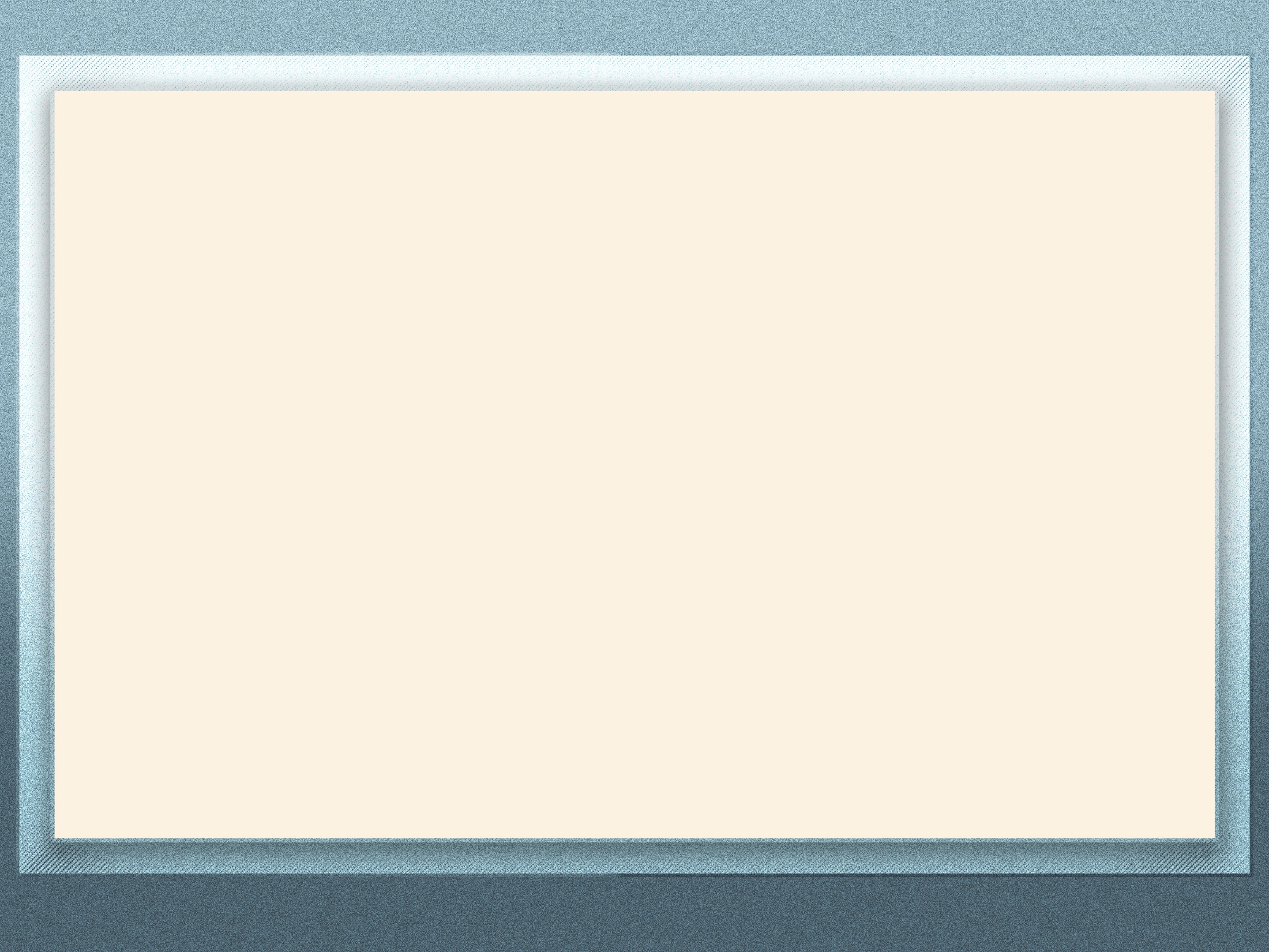 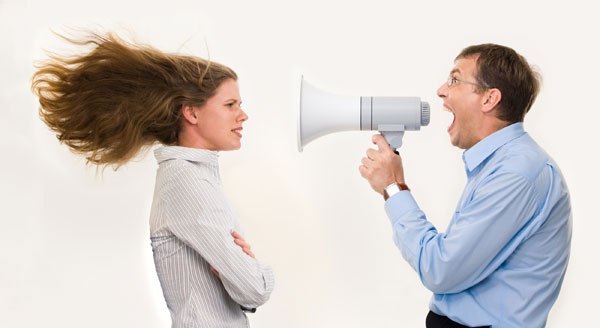 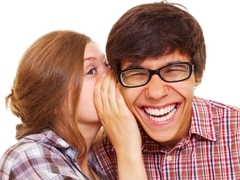 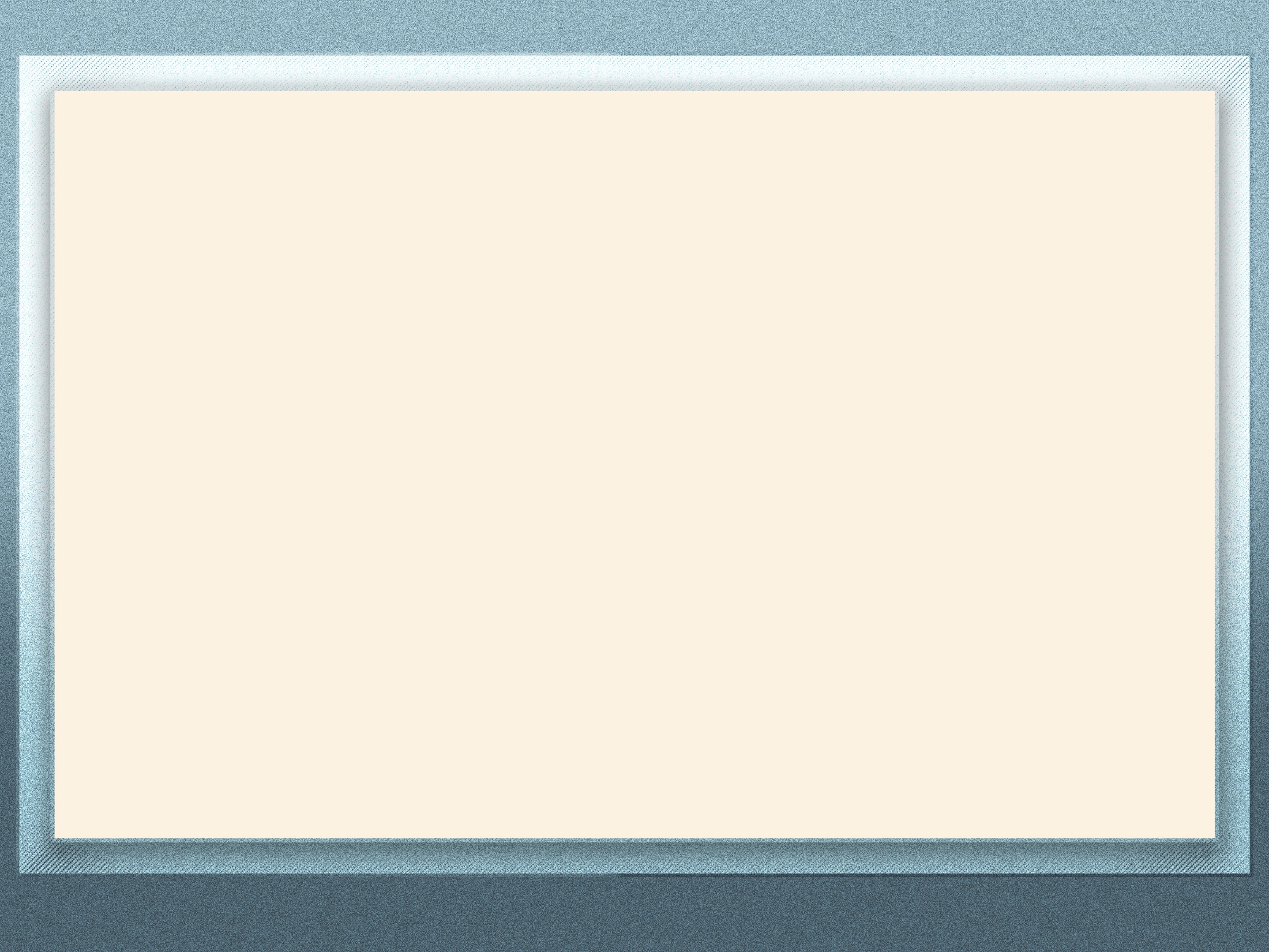 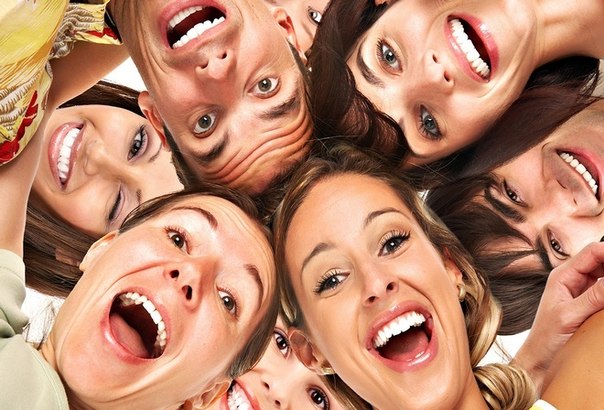 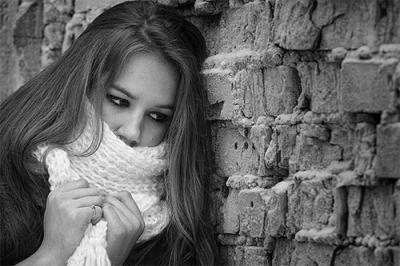 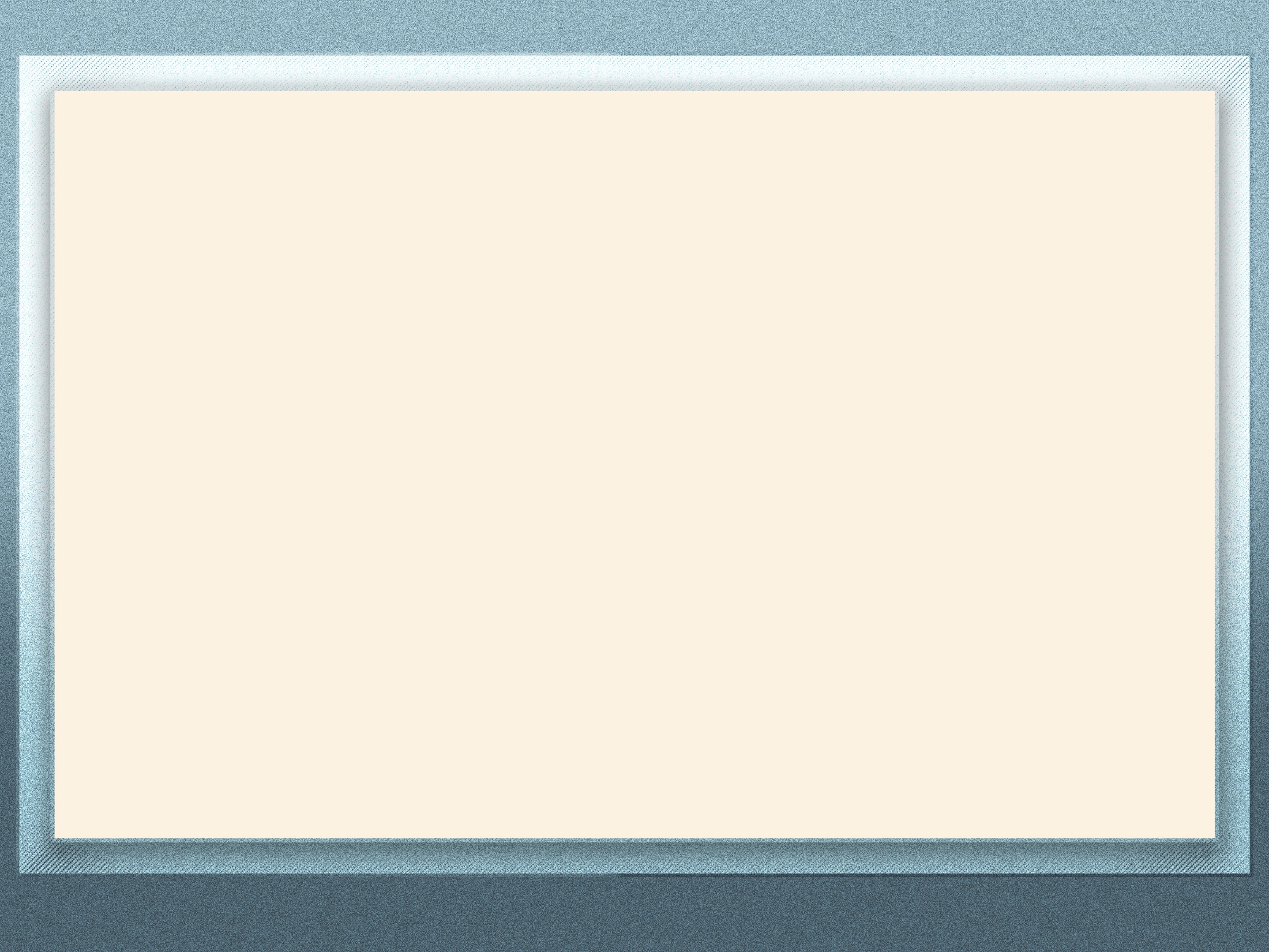 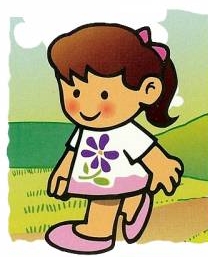 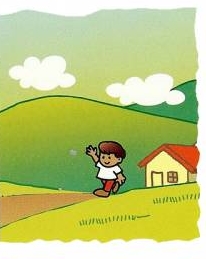 Лимон
Признак «цвет»: лимон (какой?) _____________________ .
Признак «размер»: лимон (какой?) _____________________ .
Признак «запах»: лимон (какой?) _____________________ .
Признак «вкус»: лимон (какой?) _____________________ .
Слива
Признак «цвет»: слива (какая?) 
_____________________ .
Признак «размер»: слива (какая?) 
_____________________ .
Признак «запах»: слива (какая?) 
_____________________ .
Признак «вкус»: слива (какая?) 
_____________________ .
Яблоко
Признак «цвет»:  яблоко (какое?) 
_____________________ .
Признак «размер»: яблоко (какое?) 
_____________________ .
Признак «запах»: яблоко (какое?) 
_____________________ .
Признак «вкус»: яблоко (какое?) 
_____________________ .